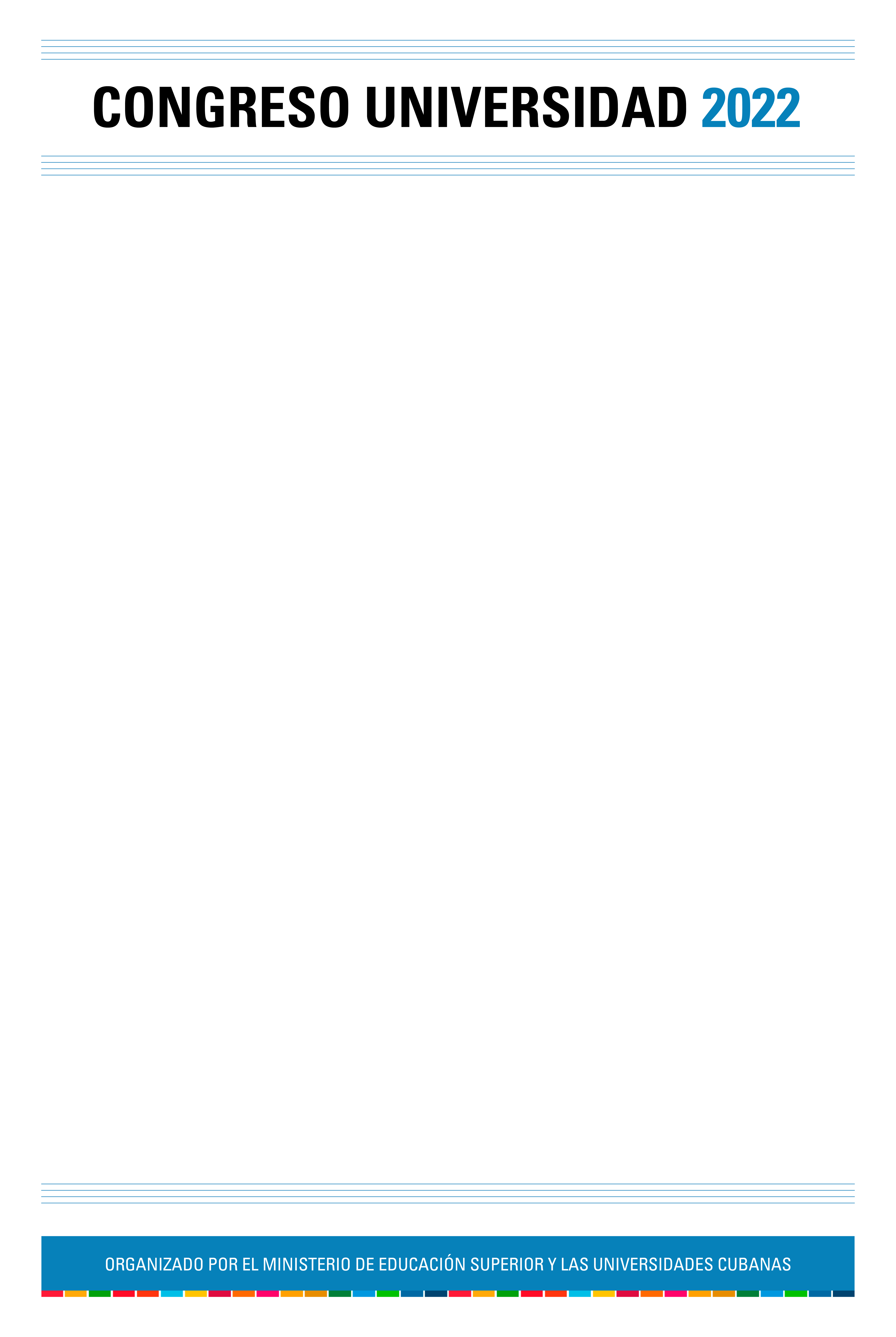 IX Taller Internacional sobre la Formación Universitaria de Profesionales de la Educación.”
TALLERES PARA CONTRIBUIR A LA EDUCACIÓN AGROPECUARIA EN LA FORMACIÓN DEL LICENCIADO EN EDUCACIÓN. GEOGRAFÍA.
M. Sc. Marlene Rodríguez Macías, Dr. C. Wilfredo Ricardo Mesa Ortega, M. Sc. Melba López Sánchez,  Universidad de Matanzas, Cuba
1. INTRODUCCION (OBJETIVOS)
La educación agropecuaria como dimensión de la Educación Ambiental para el Desarrollo Sostenible, constituye un desafío para el sistema educacional cubano y en particular para la universidad como institución encargada de concebir y proyectar nuevas concepciones en torno al desarrollo social y específicamente a los profesores de la Facultad de Educación por su naturaleza y esencia de educadores, formadores de formadores. Es propósito del presente trabajo proponer un sistema de talleres para la preparación de los profesores de la carrera Licenciatura en Educación. Geografía, para que contribuyan al desarrollo de la educación agropecuaria integrada a la educación geográfica y ambiental en la formación de pregrado de los estudiantes
2. DESARROLLO
Sistema de Talleres Metodológicos
Contribuir a la preparación de los profesores de geografía para desarrollar la educación agropecuaria integrada a la educación geográfica y ambiental en la formación  de los estudiantes.
Objetivo
Estructura
Tema
Objetivo
Materiales para el trabajo
Orientaciones metodológicas
Evaluación
10 Talleres
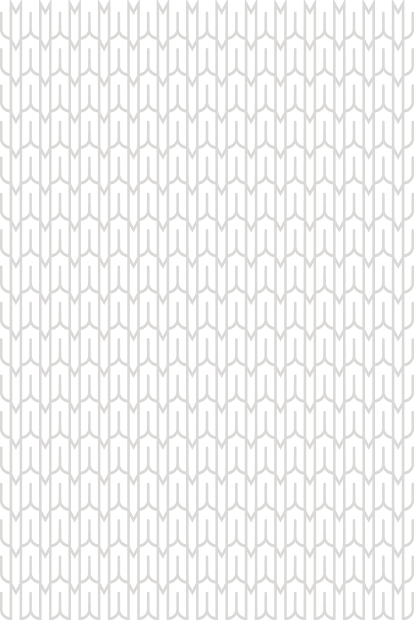 3. CONCLUSIONES
El sistema de talleres metodológicos ejemplifica cómo desarrollar la preparación metodológica de los profesores de la carrera Geografía, tomando como base la reflexión y el debate lo que permite desarrollar en ellos conocimientos, habilidades, al incorporar de manera sistémica, holística y gradual teoría y práctica para la incorporación de la educación agropecuaria integrada a la educación geográfica y ambiental en la formación pedagógica de los estudiantes.
4. REFERENCIAS BIBLIOGRÁFICAS (selección)
Castro, F. (1995). Conclusiones de la clausura del X Foro de Ciencia y Técnica, Palacio de las Convenciones. La Habana. Cuba.
Cuba. Consejo de Estado. (2016). Conceptualización del Modelo Social y Económico cubano de Desarrollo Socialista. La Habana, Cuba: Editora Política. 
Cuba. Consejo de Estado. (Ed) (2019). Informe Nacional sobre la Implementación de la Agenda 2030. Cuba. 
Graziano, J. (2012). Hacia el futuro que queremos. Erradicación del hambre y transición a sistemas agrícolas y alimentarios sostenibles. FAO.
Mateo, J. (2002). El mundo en el siglo XXI y los desafíos para la Geografía.
Mesa, W. (2015). Cultura ambiental con enfoque sostenible y preparación profesional pedagógica para educarla desde la escuela. Informe final de proyecto de investigación. Universidad de Matanzas. En soporte digital. Matanzas.
Rodríguez-Macías, M., Mesa-Ortega, W., & López-Sánchez, M. (2021). Sugerencias para el desarrollo de la educación agropecuaria en la formación del Licenciado en Educación. ROCA. Vol. 17, (Núm. 2), 338-354.
Unesco (Ed) (2021). Declaración de Berlín sobre la Educación para el Desarrollo Sostenible. Unesco. https://en.unesco.org
AGRADECIMIENTOS
Un agradecimiento a los docentes de la Licenciatura en Educación Geografía de la Universidad de Matanzas, por el apoyo en los resultados parciales de la investigación que se presentan en el marco del evento.